Encouraging Creative Thinking
Petra Vallin
Task 1:
Take a small piece of paper and write answers to the following questions:

1. What does creativity mean to me?
2. Why is it important?
What is creativity?
„Creativity is the act of turning new and imaginative ideas into reality. Creativity is characterised by the ability to perceive the world in new ways, to find hidden patterns, to make connections between seemingly unrelated phenomena, and to generate solutions. Creativity involves two processes: thinking, then producing. If you have ideas but don’t act on them, you are imaginative but not creative.“ 
http://www.creativityatwork.com/2014/02/17/what-is-creativity/
Creativity tests
1. Alternative Uses
Developed by J.P. Guilford in 1967, the Alternative Uses Test stretches your creativity by giving you two minutes to think of as many uses as possible for an everyday object like a chair, coffee mug, or brick. Here’s a sample brainstorm for “paper clip” uses:
Hold papers together
Cufflinks
Earrings
Imitation mini-trombone
Thing you use to push that emergency restart button on your router
Keeping headphones from getting tangled up
Bookmark
The test measures thinking across four sub-categories:
Fluency – how many uses you can come up with
Originality – how uncommon those uses are (e.g. “router restarter” is more uncommon than “holding papers together”)
Flexibility – how many areas your answers cover (e.g. cufflinks and earrings are both accessories)
Elaboration – level of detail in responses; “keeping headphones from getting tangled up” would be worth more than “bookmark”
Try it yourself: How many uses can you think of for a spoon? You have two minutes… Go!
2. Incomplete Figure
Developed in the ’60s by psychologist Ellis Paul Torrance, the Torrance Test of Creative Thinking (TTCT) sought to identify a creativity-oriented alternative to IQ testing. One of the most iconic elements of the TTCT was the Incomplete Figure test. You’re given a shape like the below, and then asked to complete the image.
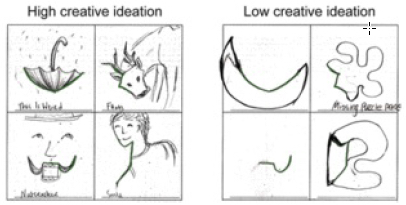 https://www.edutopia.org/practice/inquiry-based-learning-teacher-guided-student-driven
Task 2:
Watch the video and try to answer the following questions:
1. Write down why this school belongs among the „creative“ schools. What makes it creative?
2. What specific tasks did the pupils do in the videos?
3. What kind of competences did the students learn during the filmed activities?
school that promotes Inquiry-based learning
primarily a pedagogical method, developed during the discovery learning movement of the 1960s as a response to traditional forms of instruction
has its roots in constructivist learning theory
starts by posing questions, problems or scenarios - rather than simply presenting established facts
students have role of inquirers who will identify and research issues and questions to develop their knowledge or solutions
should enable learning through an experience
teacher has a role of facilitator
teaching methods are generating new ideas
process
Open – ended Questions

Research and Investigate

Present and Discuss

Reflect
Students‘ collaboration
According to Johnson and Johnson, there are five elements of cooperative learning:
 
1. individual accountability
2. positive interdependence
3. face-to-face promotive interaction
4. group processing
5. interpersonal and small group skills
5 pillars of cooperative learning
Positive interdependence refers to the 'feel' of each other. Students feel that they cannot work without the absence or one or more group members. 
Individual accountability refers to specific and group assessment that results in the skills and outcomes of each student and a whole group. 
Face-to-face interaction encourages the students of a group by sharing and helping each other on specific topics. There can be one or more students of a group who don't have a good idea about some specific topic. But there can be a third student who is master of that topic. 
Interpersonal and small group skills refer to the social skills that each and every student of the group should have. It is necessary in order to have true and long term success of the group. 
Group reflection refers to the assessment and remarking of the capabilities and actions of each group. For example, instructor can take three or four students from a group and can make an outline of what had made the group successful. Furthermore, the instructor can tell what points and factors can make the group even more successful in future.
(http://www.teach-nology.com/currenttrends/cooperative_learning/johnson_and_johnson/)
Examples of collaborative tasks
poster assignment
jigsaw reading (RWCT methods)
petra.koukal@gmail.com